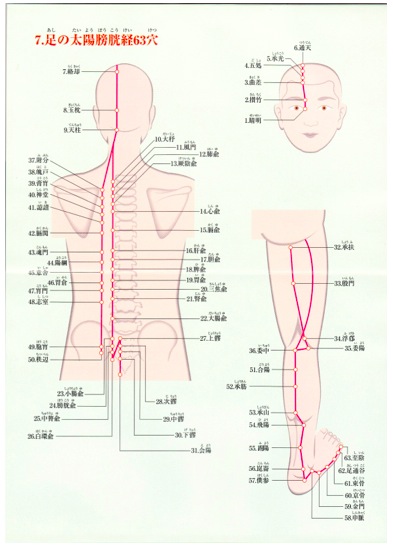 外邪の侵入経路
例えば黄帝内経の霊枢によると、「足の太陽膀胱経」に外邪が侵襲した場合、典型症状として頭痛が挙げられている
足の太陽膀胱経
「足の太陽膀胱経」は主に腎と肝に関わり、この経に関する病症は、肝や腎の失調によって起こりやすい
また、急性熱病の時は肺虚が関わる
つまり、肝腎あるいは肺を調整しつつ、邪を追い出す解表剤を用いるのが良い
この病態に対する処方
例：葛根湯
証：風寒
組成：葛根 4.0g　大棗 3.0g　麻黄 3.0g
　　　　　桂皮 2.0g　甘草 2.0g　芍薬 2.0g
　　　　　生姜 2.0g
効能：温中散寒・辛温解表
[Speaker Notes: 太陽膀胱経に外邪が侵襲した場合、項背部のコリや痛みを訴えることもあるらしく、葛根湯なんかは割とピンポイントなチョイスかもしれない]
足の太陽膀胱経（特別編）
肝腎の長期失調によって「足の太陽膀胱経」まで失調し、引き起こされる頭痛も存在する
そういう場合の処方は以下のようになる
例：加味逍遙散
証：肝鬱化熱・気血両虚
組成：柴胡 3.0g　芍薬 3.0g　蒼朮 3.0g
　　　　　当帰 3.0g　茯苓 3.0g　山梔子 2.0g
　　　　　牡丹皮 2.0g　甘草 1.5g　生姜 1.0g
　　　　　薄荷 1.0g
効能：疏肝解鬱
鍼灸治療
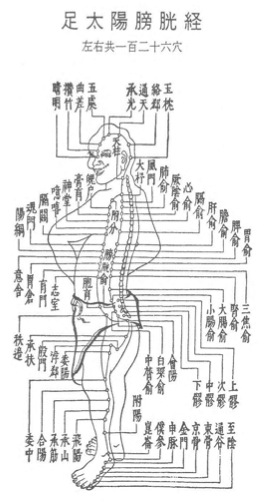 鍼治療では、「補法」として「飛陽」、「跗陽」の二穴をよく用いる。また、「邪」を追い出す「瀉法」には「金門穴」を用いる